ТЕРЕМОК
Автор  модели Рекало Марина Дмитриевна
Воспитатель МАДОУ детский сад №29
Ст. Новоминской Краснодарского края
Каневского района
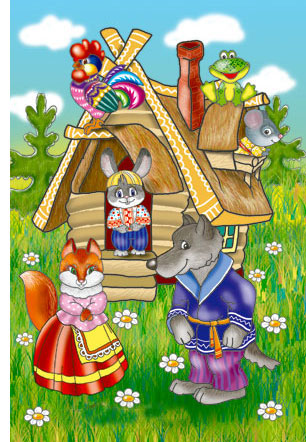 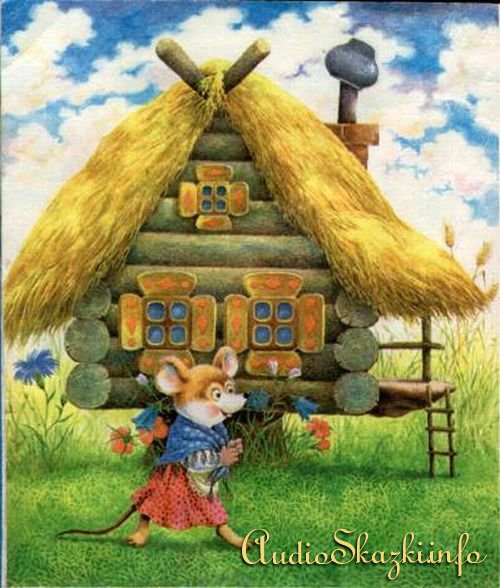 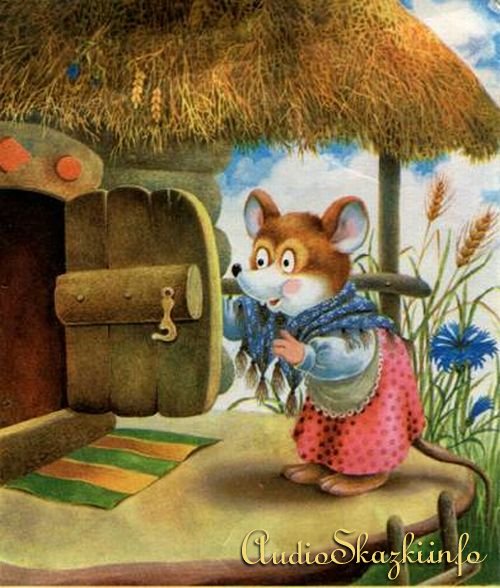 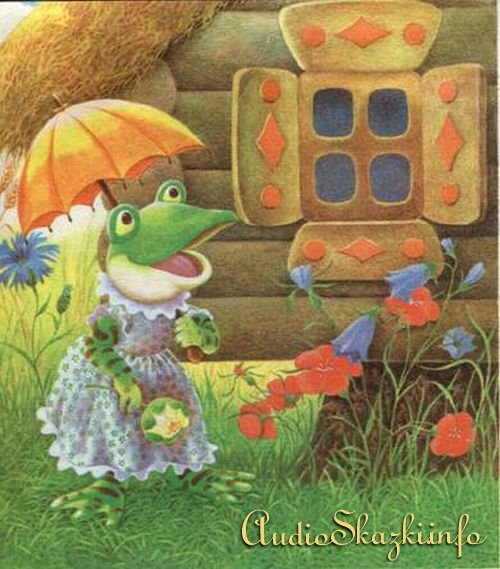 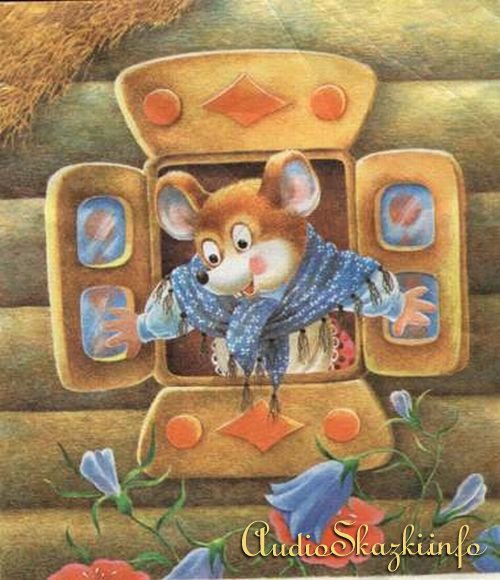 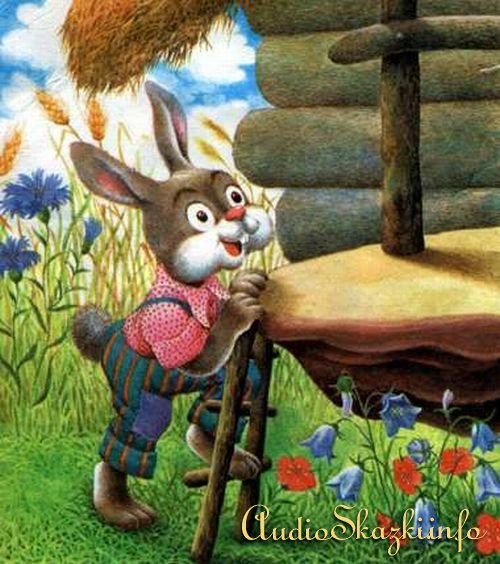 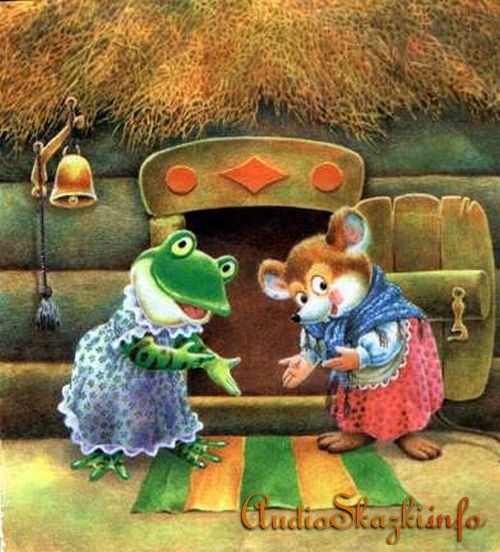 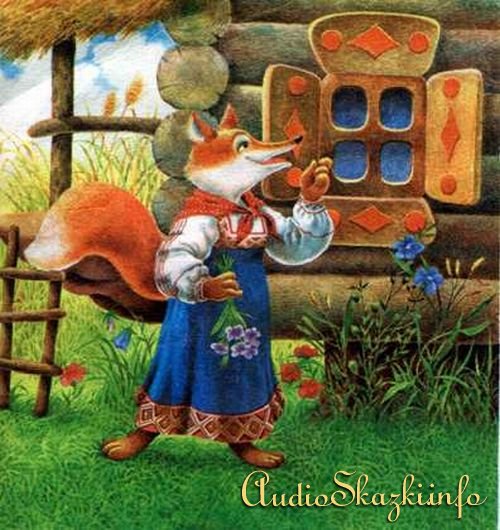 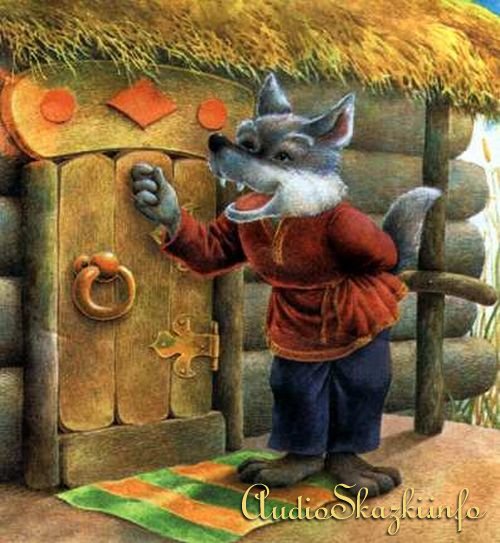 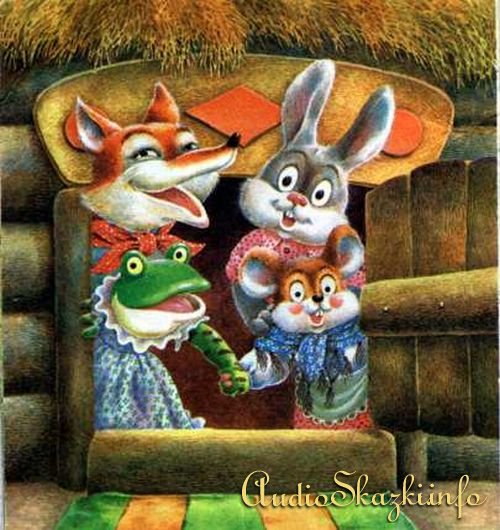 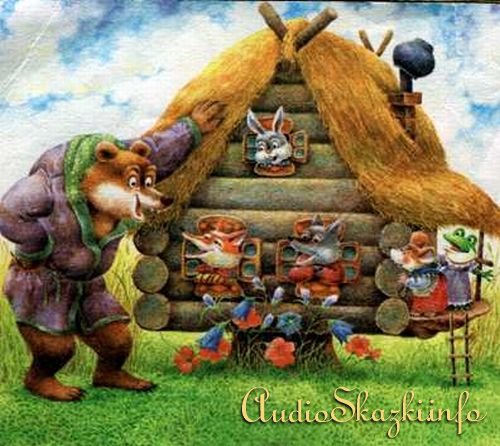 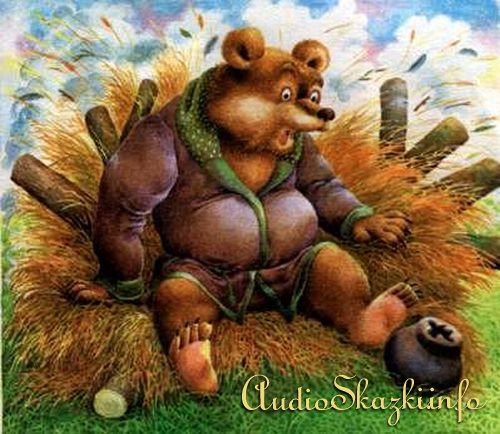 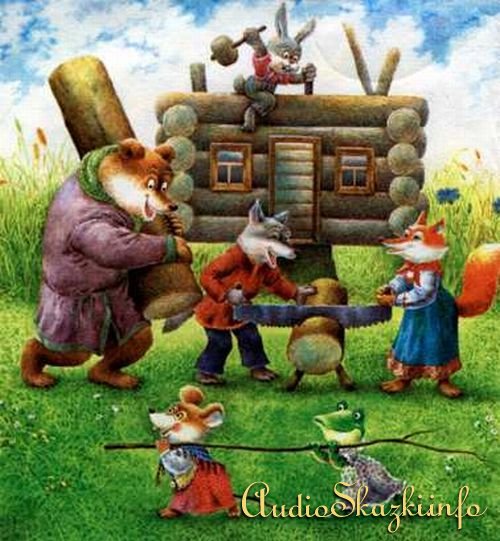